Industrijska revolucija
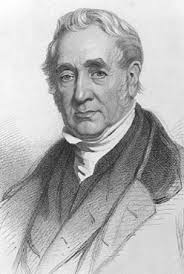 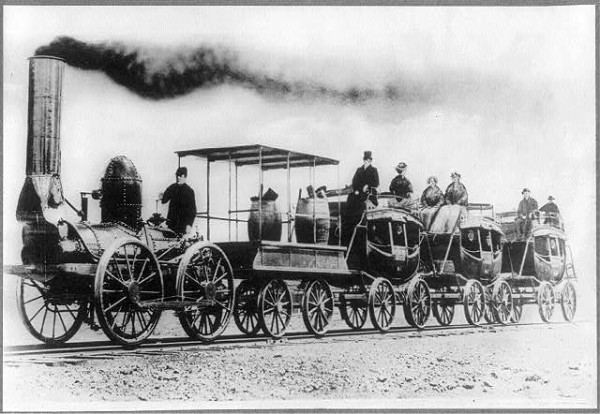 Početak revolucije
Revolucija je naziv za svaku veliku promenu u društvu.
Prva velika revolucija se javlja u XVIII veku u Engleskoj,a kasnije i u ostalim zemljama i trajala je sve do početka XX veka .Početak revolucije označilo je usavršavanje parne mašine Džejmsa Vata,1765. godine .
Polaznu tačku predstavlja zamena ručnog alata mašinskim, čime se potpuno menja osnovica proizvodnje tj, prelazi se sa ručne na mašinsku proizvodnju.
Proizvodi za vreme revolucije
Prva tehnička otkrića javila su se u tekstilnoj manufakture. Još 1733. godine pronađen je leteći čunak, čime je tkanje znatno ubrzano. Uskoro je bila i usavršena tehnika predenja. Dolazi do pronalaska gvozdenog mehaničkog razboja .
Veliki korak napred ka stvaranju prave mašine na paru, napravio je Deni Papen (1647 – 1714).On je konstruisao je jednu parnu mašinu sa vertikalnim cilindrom u čijoj se unutrašnjosti okreće klip.
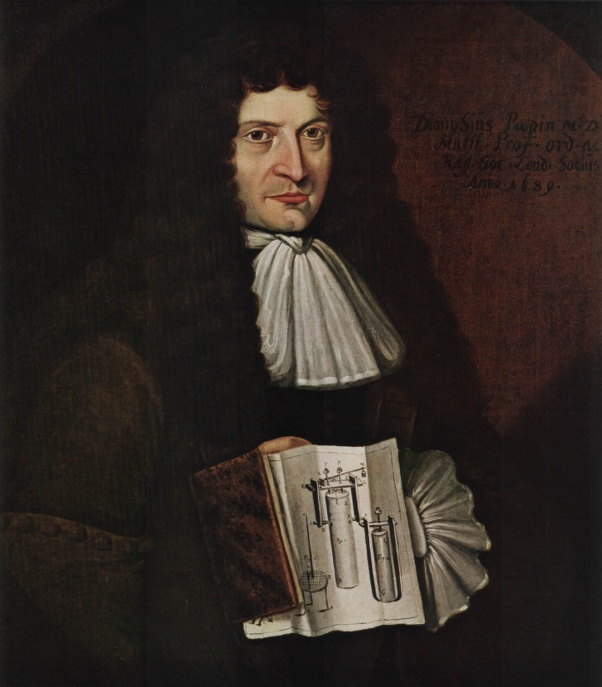 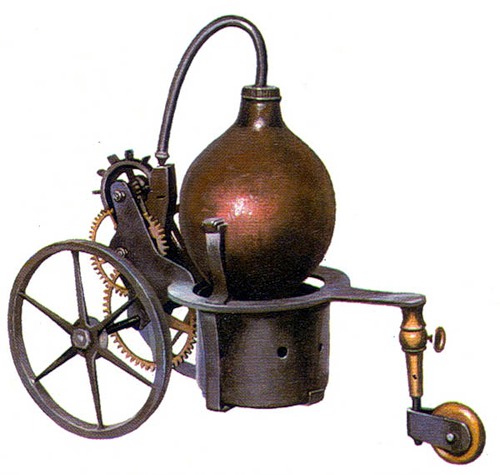 Proizvodi za vreme revolucije
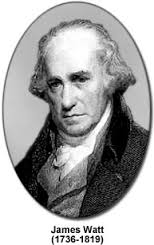 Džejms Vat (1736-1819), britanski i škotski inženjer i fizičar, pronalazač moderne parne mašine ,ona je pronađena 1796.godine. Osnovao je prvu fabriku za izradu parnih mašina u blizini Birmingena. Izvršio je mnoga otkrića u nauci o toploti. Džejms Vat je tako dao svetu prvu parnu mašinu koja je odmenila živu snagu i koja je poslužila u najrazličitije svrhe: za železnice, brodove, mlinove, fabrike .Vat je uveo jedinicu konjska snaga (KS ili HP) i jedinicu za snagu ,vat (W).
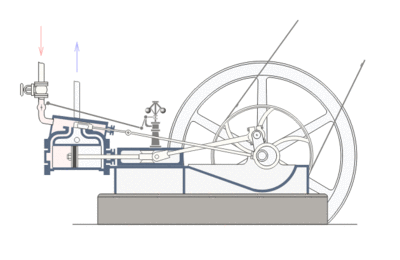 Proizvodi za vreme revolucije
Džordž Stivenson (1781-1848) bio je jedan od najznačajnijih pronalazača industrijske revolucije.On je konstruisao prvu parnu lokomotivu 1814.godine.Ona je mogla da se kreće brzinom oko 30 km/h.Prva železnička pruga izgrađena je 1825.godine između gradova Stoktona i Darlingtona.
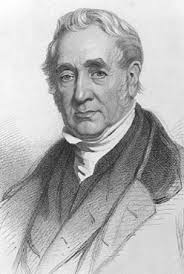 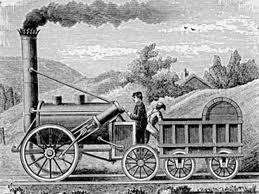 Proizvodi za vreme revolucije
Robert Fulton (1765-1815).On se zainteresovao za parobrode 1777.godine,kada je posetio Vilijama Henrija.
Godine 1803. sagradio je parobrod koji je isao brzinom od 6km/h,kome je dao naziv ,,Klermont”,a 1807.godine je uspostavio liniju Njujork-Olbani , na reci Hadson.Takođe je sagradio ,,Demologos”, prvi ratni  brod na pratni pogon.
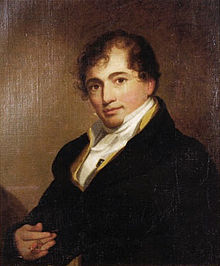 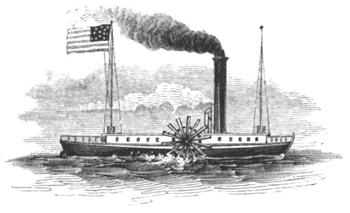 Proizvodi za vreme revolucije
Semjuel Morze (1791-1872),bio je američki pronalazač i slikar.
Značajni pronalasci su mu telegraf i azbuka za slepe koja je dobila naziv po njemu .
Telegraf je uređaj kojim se prenose poruke na daljinu pomocu bakarnog kabla.
Prva telegrafska linija uspostavljena je u SAD , između Vašingtona i Baltimora 1844.
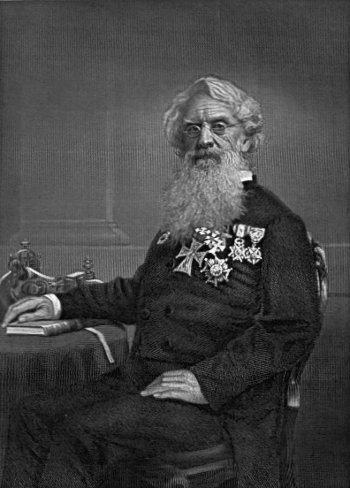 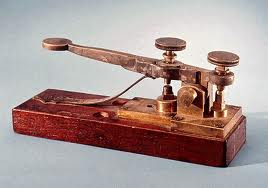 Ostali pronalasci
Tokom ove revolucije pojavili su se proizvodi koji se koriste i danas.
Najznacajniji su : 
          -Bendžamin Frenklin(Gromobran)
          -Luj Braj (Brajeva azbuka)
          - Luj Dager (Fotografski aparat)
Zanimljivosti
Brzi razvoj industrije uticao je da mnogo zanatlije ostanu bez posla.To se naročito osetilo u tekstilnoj proizvodnji u kojoj je došlo do masovnog uvođenja mašina.Nezadovoljni ovakvom situacijom radnici su otpoceli protest.Verujući da su mašine glavni krivci za njihovo stanje , počeli su da ih lome .Smatra se da je pobuna počela 1811. u Notingemu Ned Lud slovio svoj razboj.Njegovi sledbenici su zato nazvani luditi .